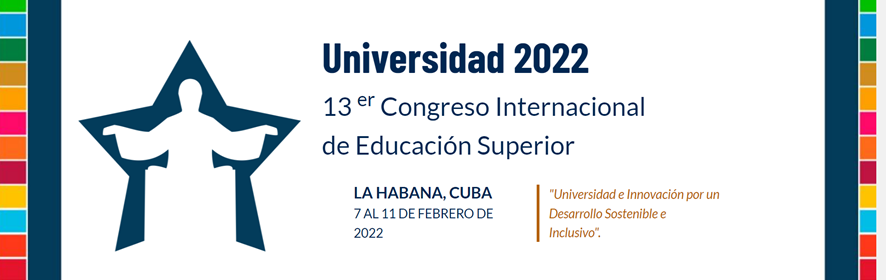 IX Taller Internacional sobre la Formación Universitaria de Profesionales de la Educación
El APRENDIZAJE BASADO EN RETOS Y LOS PROCESOS COCREATIVOS PARA MEJORAR LA FORMACIÓN DE MAESTROS
Dra. M. Rosa Terradellas Piferrer. 
Profesora Departamento de Pedagogía. 
Facultad de Educación y Psicología. 
Universitat de Girona (España). 
email: rosa.terradellas@udg.edu
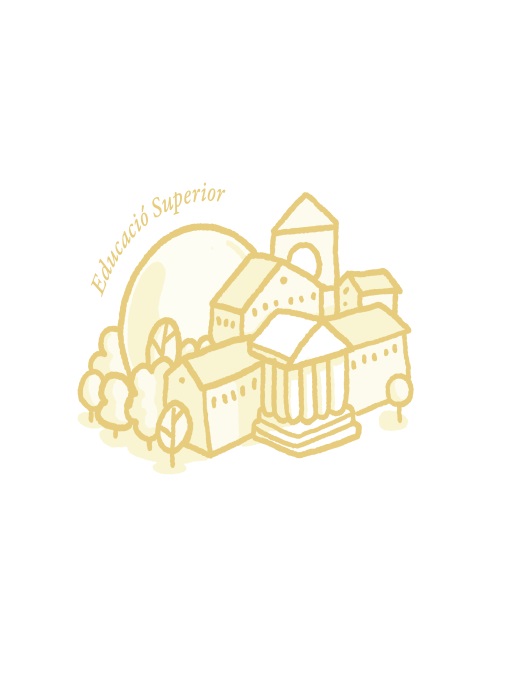 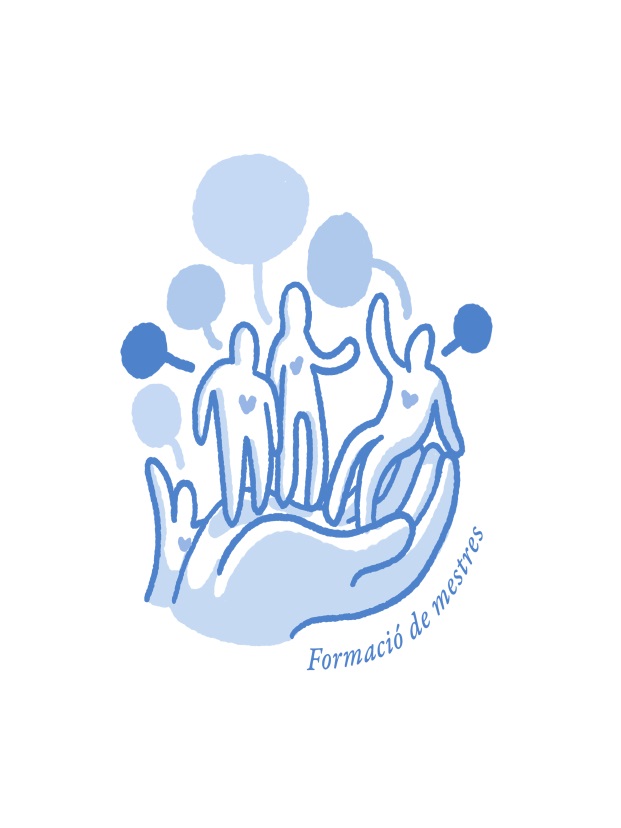 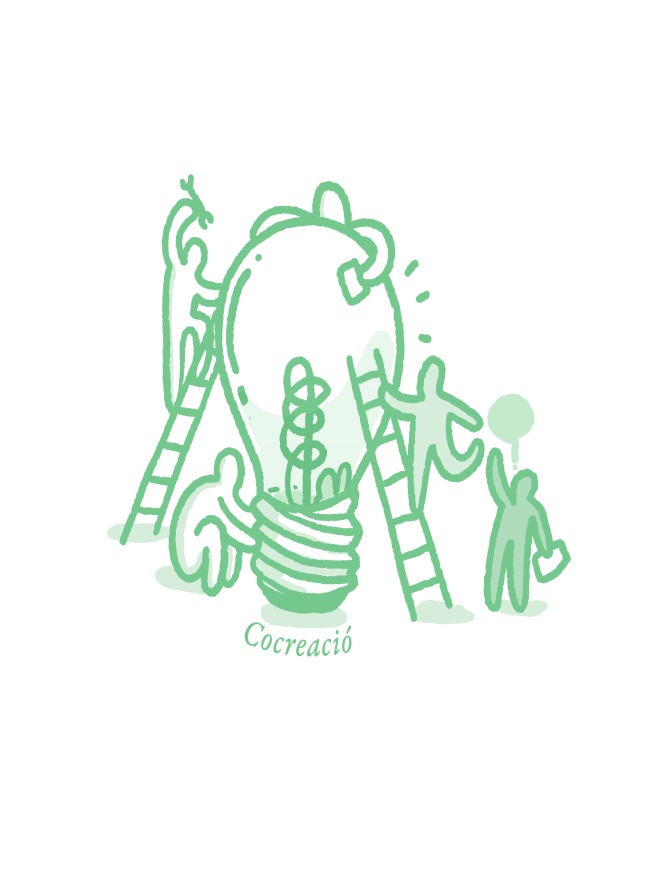 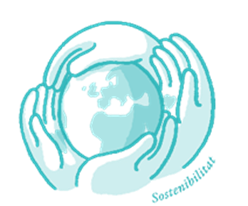 Primera parte –Análisis
Desarrollo- Diseño aplicación ABR
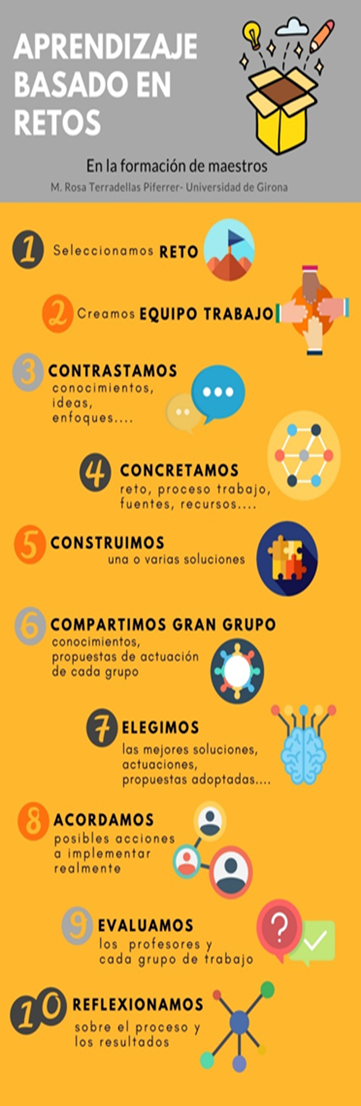 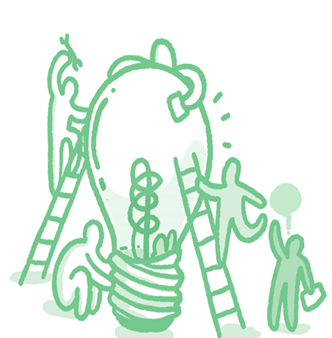 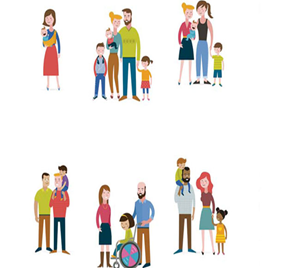 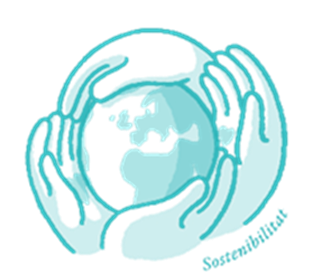 Diversidad  familiar
Cocreación
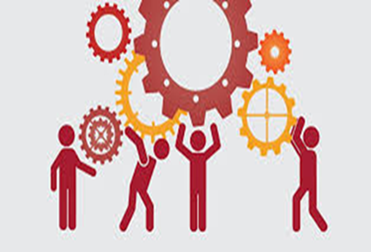 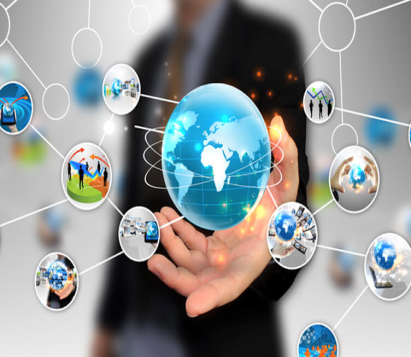 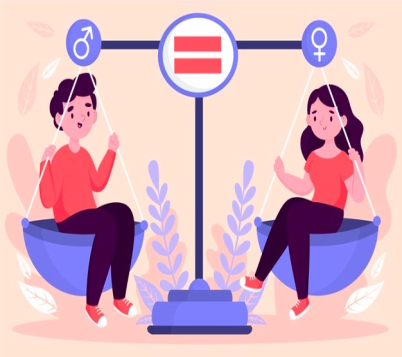 Trabajo en equipo
Igualdad de género 
Erradicación estereotipos
Tecnologías de la comunicación
Desarrollo: Fases Procesos Cocreación
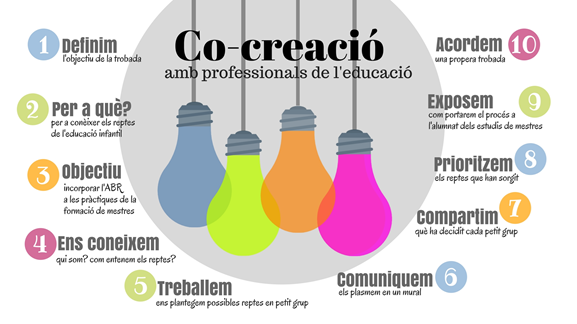 Fig. 2. Con profesionales de la educación . Fuente: M. Rosa Terradellas
Fig. 3. Con estudiantes. Fuente: M. Rosa Terradellas
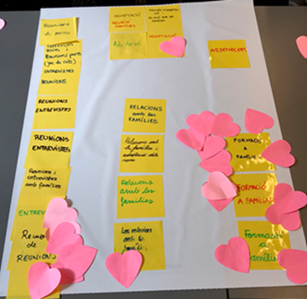 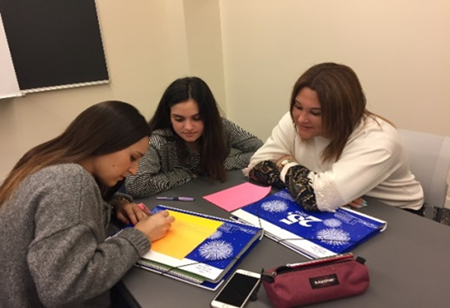 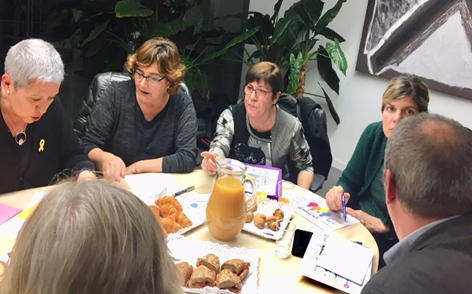 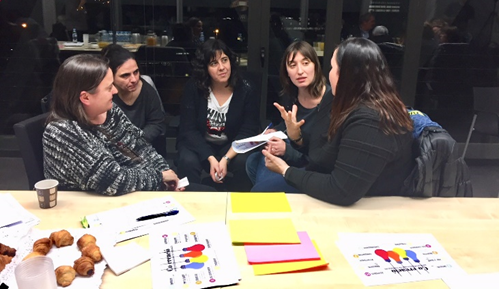 Desarrollo- Diseño sistema evaluación
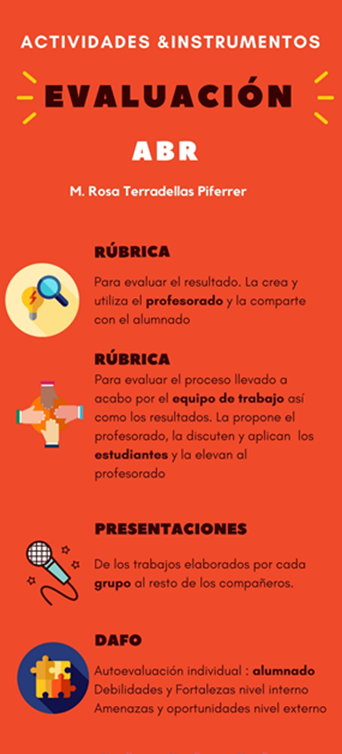 DAFO
Desarrollo: Aplicación metodología ABR
ACTUACIONES Y RESULTADOS APLICACIÓN ABR COMPOSICIÓN ALEATORIA GRUPOS
Realmente me he dado cuenta de que la profesora tenía razón. Trabajando con personas diferentes he adoptado distintos roles  en el trabajo en equipo. Habitualmente  ejerzo como líder pero ahora soy capaz de adoptar nuevos roles con otros grupos.
Una vez terminada la asignatura me he percatado de cómo llegué a protestar por tener que trabajar en grupos aleatorios!!!! Gracias por  haberme hecho descubrir magníficas personas en las que nunca me había fijado, las cuales  me han ayudado a crecer profesionalmente y a ser mejor persona
ACTUACIONES Y RESULTADOS APLICACIÓN ABR                        LAS RÚBRICAS Y EL DAFO
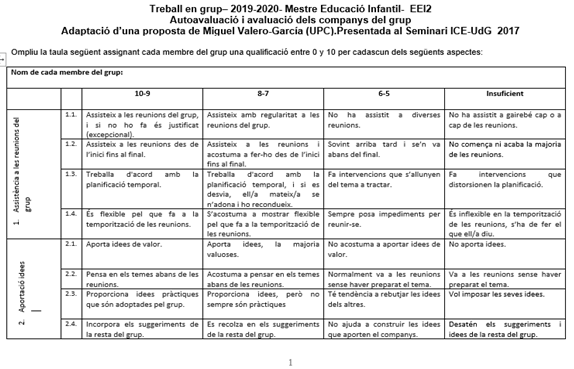 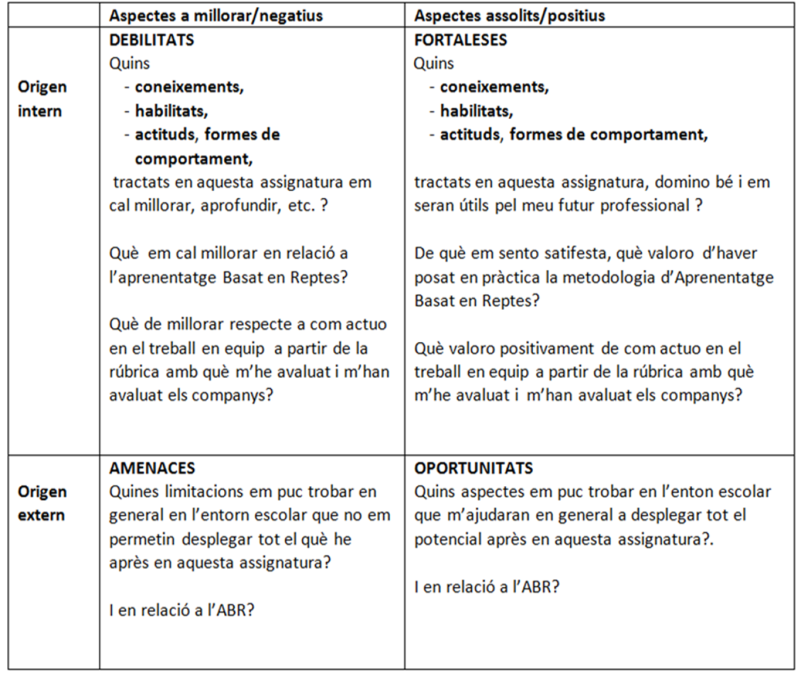 “Sé que lo he hecho mal, pero no me he atrevido a evaluar mal a María y no ha realizado casi nada en el trabajo. Pero no quiero problemas o que me considere una chivata.”
“ Me cuesta evaluar a mis compañeros siguiendo los criterios establecidos en la rúbrica. Sé que no hago lo correcto, ya que como dice la profesora, no les ayudo a ser conscientes de lo que deben mejorar. Tengo miedo de que se enfaden” .
ACTUACIONES Y RESULTADOS APLICACIÓN ABR OPINIONES SOBRE EL TRABAJO POR  RETOS
“Trabajar por retos me motiva. Siento como si ya fuera maestra y me planteara con los compañeros como mejorar la escuela. “
“Qué fácil es relacionar contenidos de diferentes disciplinas mediante los retos. Sin darme cuenta  aparecen unos tras otros y los unes de manera natural, sin  hacer ejercicios artificiales”
ACTUACIONES Y RESULTADOS APLICACIÓN ABR LOS PROCESOS DE COCREACIÓN
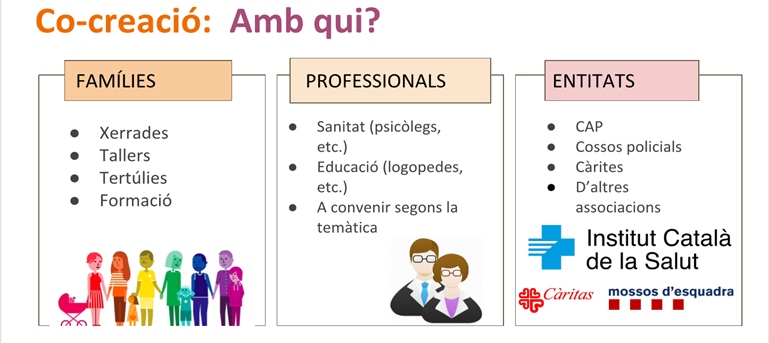 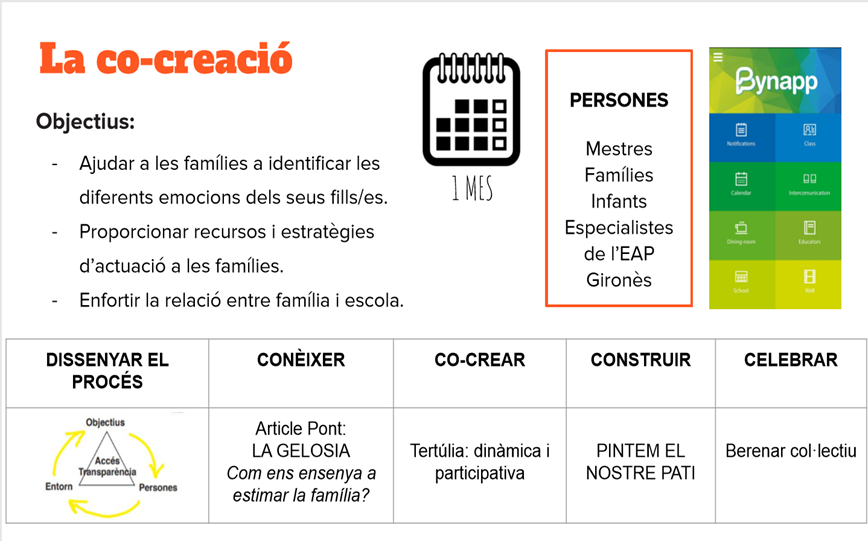 “....Cuando vi que me pedían introducir procesos de co-creación en el trabajo pensé  que la cosa se  complicaba. Ahora me gusta esta complicación, ya que me hace aterrizar  en la realidad de la escuela, donde tendré  que cooperar con otras personas y creo que estas práctiques ayudan”
“Idear procesos de co-creación es un valor añadido a la tarea educativa. Aprendes a imaginarte como lo harás para trabajar con los demás  y  creo que es bueno para mi formación  ”
ACTUACIONES Y RESULTADOS APLICACIÓN ABR SOSTENIBILIDAD, TECNOLOGÍAS, DIVERSIDAD, GÉNERO
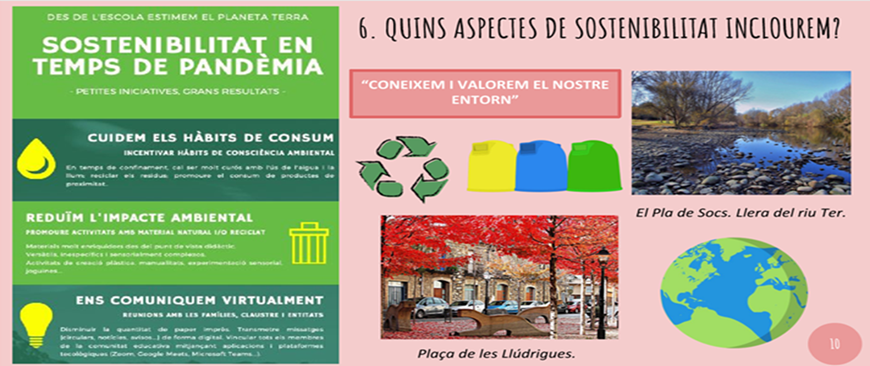 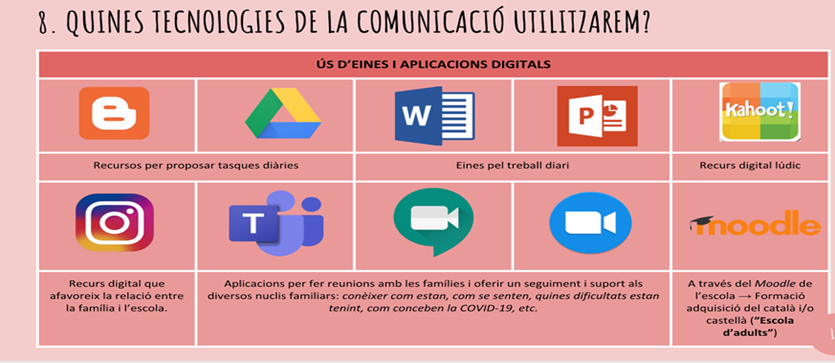 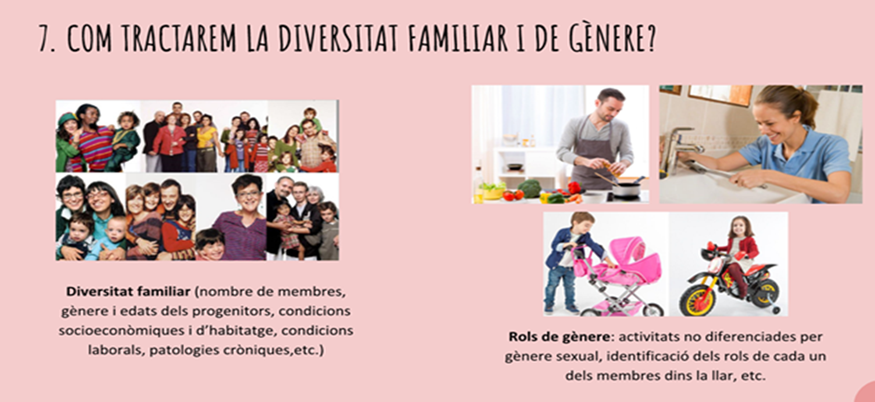 “Por fin he visto como podía aplicar la sostenibilidad en el aula. Hacerlo desde los retos es una buena opción, no precisas inventarte actividades fuera del contexto en el que estás trabajando, sino que lo hacemos de manera integrada”
“He alucinado cuando he visto lo que sabían mis compañeras de reto sobre tecnologías de la comunicación.  Que suerte  que la profe las haya incluido como una tarea del reto”
“Aplicando el trabajo de retos, me he dado cuenta de que yo misma todavía tengo incorporados estereotipos de género  que debo  modificar”
“Creía que no, pero reflexionando he recordado que en les prácticas que realicé la maestra sólo consideraba una o dos tipologías de familias y las otras las obviaba”
ACTUACIONES Y RESULTADOS APLICACIÓN ABR PRESENTACIÓN PÚBLICA DE LOS RETOS
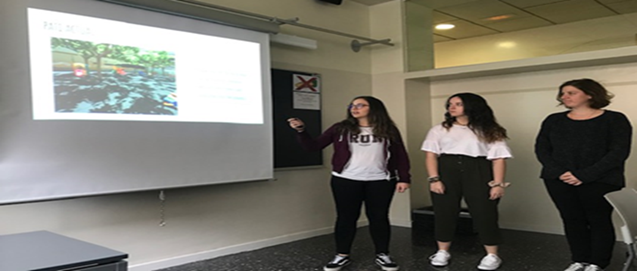 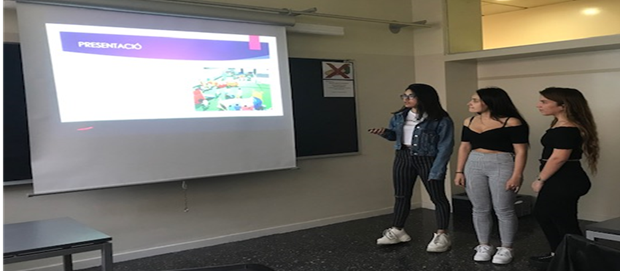 CONCLUSIONES
Referencias bibliográficas
Apple (2010). Challenge Based Learning: A Classroom Guide. https://images.apple.com/education/docs/CBL_Classroom_Guide_Jan_2011.pdf 
Apple (2011). Challenge Based Learning. Take Action and make a difference. http://www.challengebasedlearning.org/public/admin/docs/CBL_Paper_October_2011.pdf
De Koning, J. I. J. C.; Crul, M. R. M. i Wever, R. (2016). Models of Co-creation. A: Morelli,M., de Götzen,A., Grani, F. (eds.): Service Design Geographies.  Proceedings of the ServDes. 2016. Linköping University Electronic Press. (p.266-278). http://www.servdes.org/conference-2016-copenhagen/
Fidalgo, A., Sein-Echaluce, M. i García-Peñalvo, F. (2017). Aprendizaje basado en retos en una asignatura académica universitaria. E-Comunicaciones. Revista Iberoamericana de Informática Educativa,25, 1-8. https://www.researchgate.net/publication/317290203_Aprendizaje_Basado_en_Retos_en_una_asignatura_academica_universitaria
Geli de Ciurana, A. M. y Terradellas Piferrer, M. R. (2019). Formación de maestros mediante aprendizaje basado en retos y procesos de co-creación. A: Ruiz-Herrera, N; Guillén-Riquelme, A. i Guillot Valdés, M. (coord.): Avances en Ciencias de la Educación y del Desarrollo. (p. 291-297). Asociación Española de Psicología Conductual, Granada.
Kolb, D. A. (1984). Experiential learning: experience as the source of learning and development, Prentice Hall. http://www.learningfromexperience.com/images/uploads/process-of-experiential-learning.pdf
Lleonart Sitjar, A. y Terradellas Piferrer, M. R. (2019). El aprendizaje basado en problemas y en retos en la formación de maestros. A: Alonso García, S.; Romero Rodríguez, J. M.; Rodríguez-Jiménez, C. i Sola Reche, J. M. (eds.): Investigación, Innovación Docente y TIC. Nuevos horizontes educativos. (p. 2138-2154). Ed. Dykinson, Madrid. 
Lleonart Sitjar, Ariadna; Terradellas Piferrer, Maria Rosa (2021). «Desenvolupament de competències en el Màster de Formació del Professorat mitjançant l’Aprenentatge basat en Problemes i l’Aprenentatge basat en Reptes». Revista del Congrés Internacional de Docència Universitària i Innovació (CIDUI), 2021, Vol. 1, Núm. 5, https://raco.cat/index.php/RevistaCIDUI/article/view/390343 
 Sabadell Artiga, Ll. (2012). Guia pràctica per co-crear a l’escola. https://cocreable.org/
Tecnológico de Monterrey (2016). Reporte: Edu Trends. Aprendizaje basado en retos. Editorial Instituto Tecnológico y de Estudios Superiores de Monterrey. México. https://observatorio.itesm.mx/edutrendsabr
Terradellas Piferrer, M. R. (2018). Aprendizaje Basado en Retos en la Formación Universitaria. ¿Cómo involucrar activamente a los estudiantes en problemáticas reales y hallar soluciones creativas y compartidas a las mismas? Revista del Congrés Internacional de Docència Universitària i Innovació (CIDUI), 4. https://www.raco.cat/index.php/RevistaCIDUI/article/view/348976  
Terradellas Piferrer, M. R. (2020a). Aprendizaje basado en retos y procesos co-creativos. Una oportunidad para abordar la diversidad familiar y los estereotipos de género en la formación inicial de maestros de educación infantil. Ciencia, Técnica y Mainstreaming Social, 0(4), 49-59. https://doi.org/10.4995/citecma.2020.13408 
Terradellas Piferrer, M. R. (2020b). Aprenentatge basat en reptes i processos de co-creació. A: Calafell, G; Junyent, M. i Geli, A. M. (coord.). Congrés Nacional d’Educació Ambiental (2018: Girona, Catalunya). Teixint aliances per avançar en l’educació ambiental: conferència inspiradora, experiències i resultats del primer Congrés Nacional d’Educació Ambiental. (p. 82-85). Documenta Universitaria, Girona.
Terradellas Piferrer, M. R. i Lleonart Sitjar, A. (2018). Formación de maestros mediante Aprendizaje Basado en Retos y procesos de Co-creación. Memoria CIIE, 3. (p. 842- 848). Instituto Tecnológico y de Estudios Superiores de Monterrey, Monterrey (México).
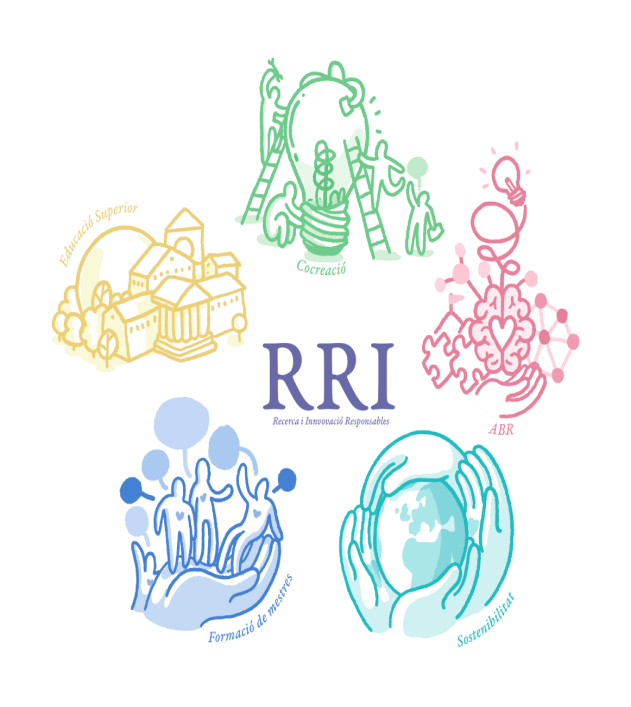 ¡Muchas Gracias!Estoy a su disposición
rosa.terradellas@udg.edu